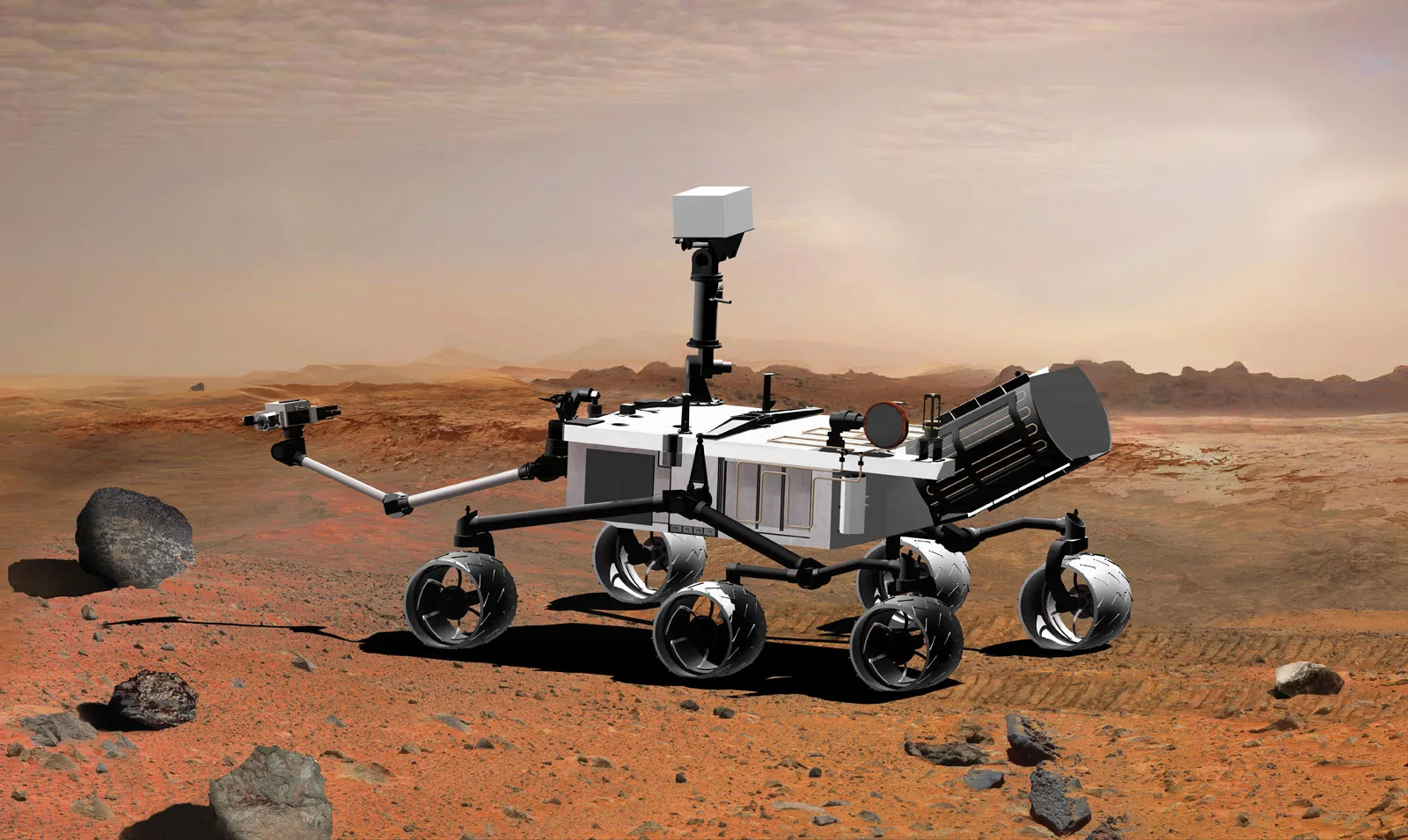 Mars Rover
Mars Rover
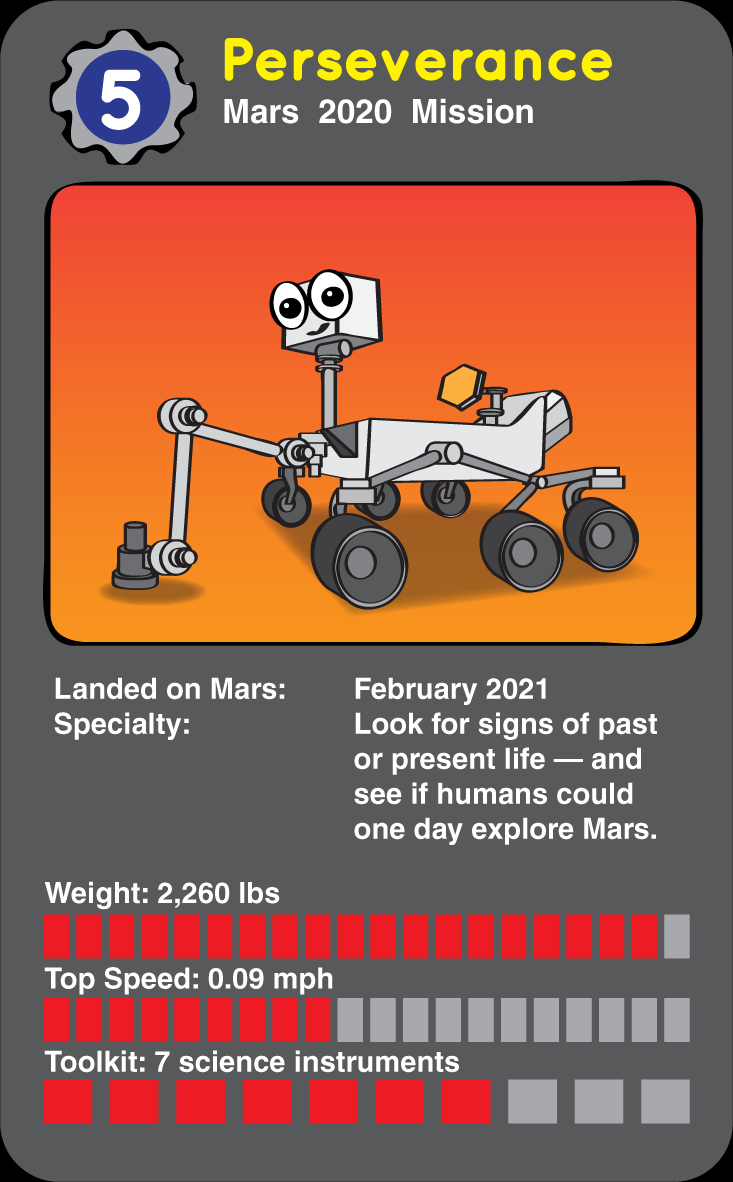 Senzory
pred stenou?
pri vypínači?
svieti?
Príkazy
krok vpred
stlač vypínač
otoč sa vpravo/vľavo
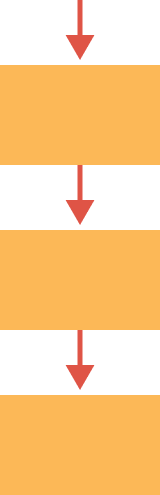 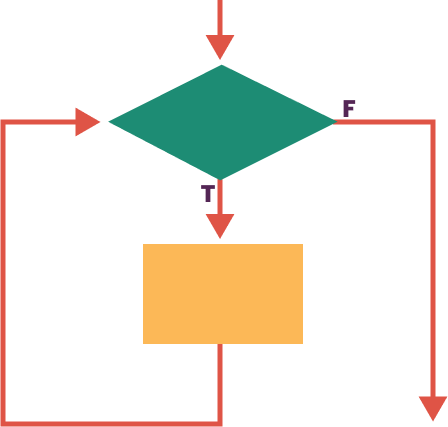 Úloha 1
Rozsvietiť.
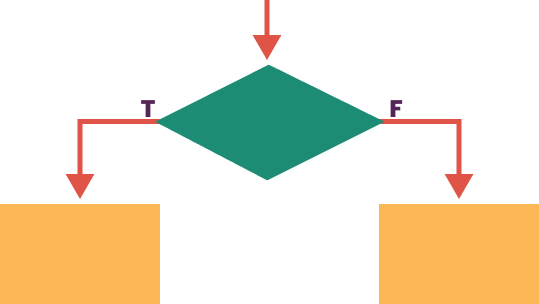 Možné riešenie
Štart
Svieti?
+
-
Vypínač?
+
Prepni
-
Stena?
+
Otoč
-
Krok
Stop
Mars Rover
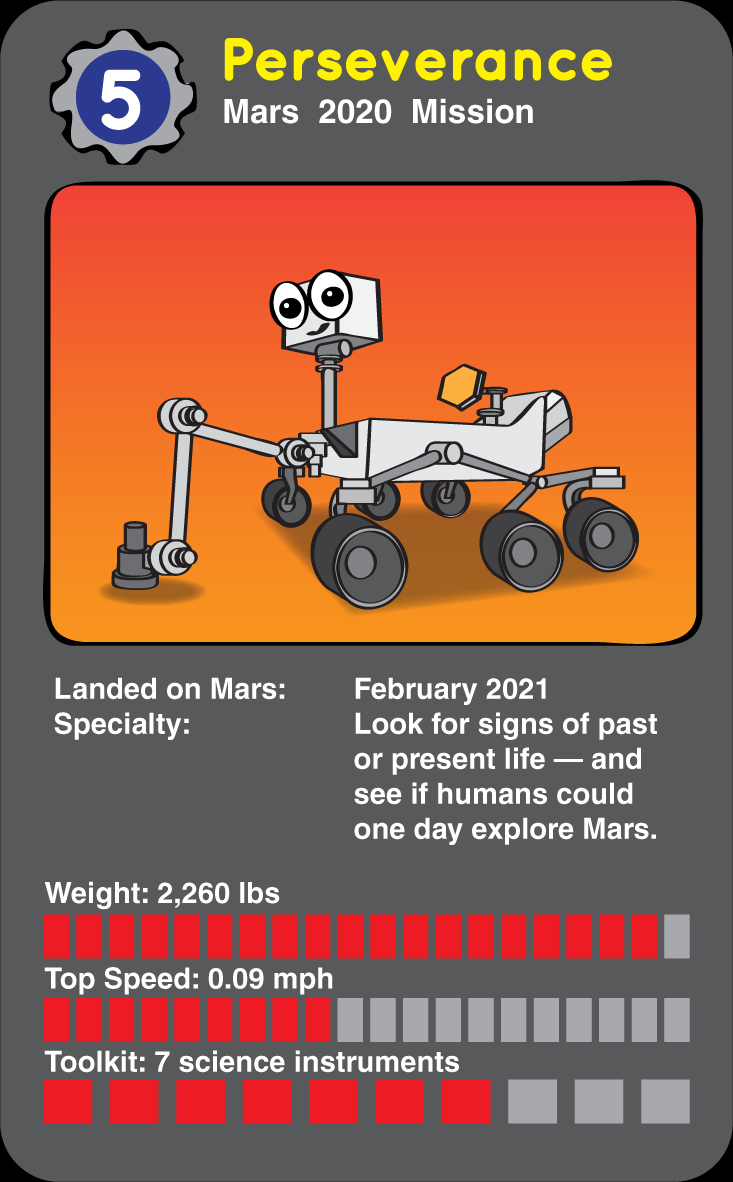 Úlohy
Prejdi cez cestu.
Najdi prechod a prejdi cestu.
Najdi semafor a prejdi cestu.
Prejdi cez park s pravouhlými chodníkmi.
Aké mať:
príkazy
senzory